Thesis writing booTcamp
Learning to write real good
very well
Outline
Planning for success
Components of a thesis and available formats
The Introduction
The materials and methods
The results section
The dreaded discussion
Scientific writing style
Bringing out the significance
Learning to self-edit
Dealing with procrastination
Graduate-level writing
Graduate-level writing is:
Polished and mature
Concise (content over flash)
Is engaging and interesting. You want to get the reader excited about the work. Your voice (style) should be evident 
Demonstrates extensive research. Blends ideas together and demonstrates thought and reflection.
Has a strong organizational frame 
moves from point to point in a way that leads the reader to the next idea. Structure grows out of content
Is written for a professional audience
http://med.uottawa.ca/graduate-postdoctoral/
Planning for success
More difficult to write and more difficult for an examiner to evaluate
A word of encouragement.
Classic thesis
Thesis by article
Formal thesis
Each section is written by the candidate
Easier to write overall
Strict formatting rules
must be approved by the Thesis Advisory Committee (TAC)
Permission is granted when the following criteria are met:
The candidate should have at least 3 manuscripts that are published, accepted or submitted.
At least 2 of the manuscripts must be published or accepted.
The student must be first or co-first author on a minimum of 2 manuscripts
must advance the field of research significantly
Review articles cannot count towards the required number of articles.
The student must have made substantive contributions to each manuscript.
The candidate must have contributed significantly to the writing of each manuscript (i.e. the candidate wrote the manuscript draft including the results, methods and discussion sections related to his/her data contributions).
Where to start
Your figures
Makes final figures
PAY ATTENTION TO FORMATTING	
Consistent sizing and fonts, make everything publication quality
Make it professional!
Once the figures are done, figure out how you want to tell the story
 this is not always chronological

This is by far the longest part of your thesis writing, especially if you do a good job.
Everything can be broken into smaller sections that are easier to write
Example outline
Disease model
Pathogenesis of disease
Molecular mechanisms
My favorite protein
Rationale
Hypothesis and aims
Acknowledgements
Abstract
List of Tables
List of Figures
Introduction
Materials and Methods 
Results
Discussion
Conclusion
References
Expression of favorite protein in favorite disease model
Characterization of knockout model of favorite protein
Pharmacological regulation of favorite protein in disease model
Exercise #1 – the outline
Take 5 minutes to quickly outline a part of your thesis (eg. Introduction and/or Results)
Thesis basics-the introduction
A literature review that covers the important relevant literature necessary to understand your project (approximately 25 pages)
It should cover:
Your favorite proteins
Your biological models
The relevant literature that leads you to your hypothesis
The introduction culminates in a rationale section
This paragraph addressed specifically the context of the problem that you wish to address, and should lead your reader logically to your hypothesis.
After the rationale, you should state your hypothesis and your experimental aims.
The hypothesis has likely changed from when you started your project. Write a hypothesis that makes sense with the direction your project took.
PRACTICAL EXERCISE #2 – THE RATIONALE
In a maximum of 4 sentences, write the rationale for your project.
Example:
Moon rocks are difficult to procure for scientific discovery. Recently, moon rocks have been demonstrated to hold the cure for cancer. Given that transporter technology is known to be able to transfer solid matter over great distances, we hypothesize that transporter technology, supported by moon localized independent robots, will allow rapid transfer of moon rocks to earth with the objective of curing cancer.
Thesis basics – the materials and methods
Detailed description of the work you did. THIS IS NOT FOR NATURE. The methods should be more detailed than anything you would have provided for a manuscript, and should include suppliers and solution contents.
Do not copy from a manuscript
Thesis basics – the results
A technical description of your observations, without any conclusions or interpretations.
The results section should be written in such a way that you should be able to understand the results without seeing the figures
Get into pairs. One of you will be shown a figure of simulated data, and will describe the data to your colleague for them to draw.
Practical EXERCISE #3 - REsults
Wild-type
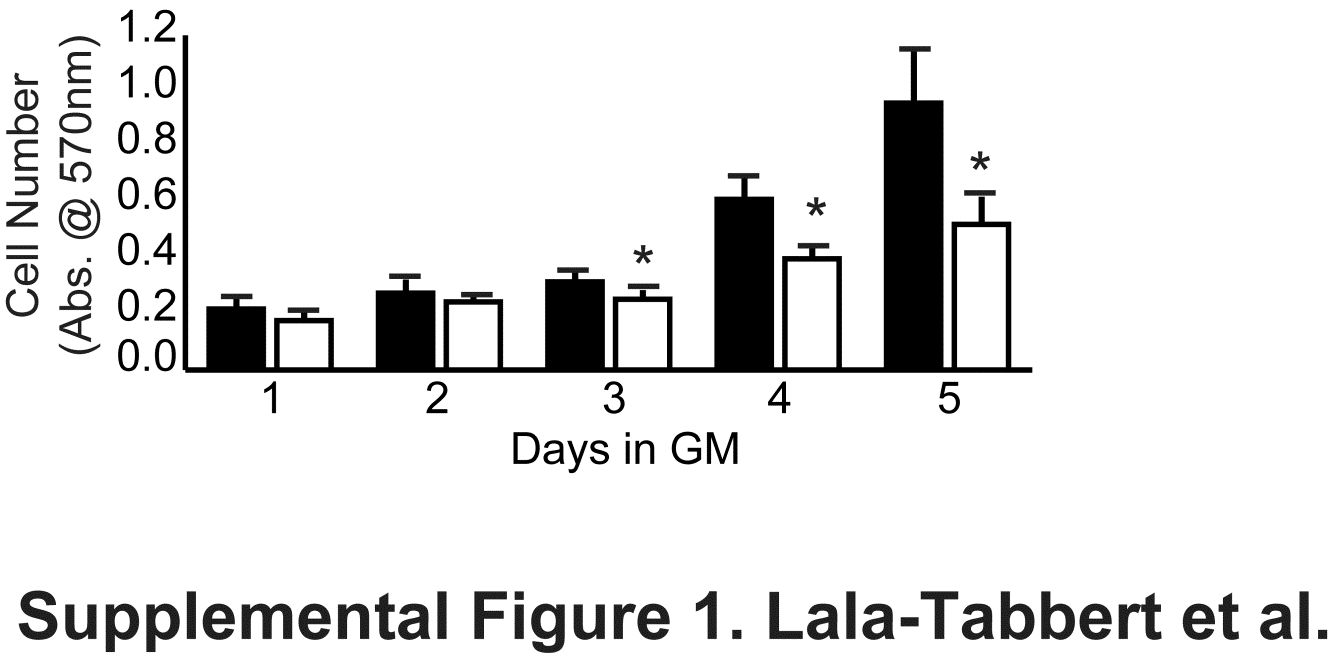 Knock-out
treatment
Thesis basics – the discussion
This is where you interpret the results
Hardest section to write
APPROACH:
Take each figure in order and look at it
Ask: What does it mean? What was surprising? What else could the data mean? Can you explain inconsistencies with the literature?
Not every figure will be this interesting, but you will find the ones that need additional interpretation.
This takes practice
This is the section where you can be more speculative and this makes it more fun to read.
Your chance to put your work in the context of the field.
General Discussion for the Thesis by article format
Since you already have paper-level discussions in thesis, the general discussion has to be more “high-level”
Future directions
Speculations on importance/relaevance to other systems or disease
REFERENCES
recommended to use a 'name-year' system, and to  list references in alphabetical order (alphabetical name-year format)
For Thesis by Articles, references from articles and text should be consolidated into one list
The art of scientific writing
Linking your sections and ideas = cohesion
You should have sentences that explain to the reader why you did the next experiment, or leading to the next idea to avoid confusing your reader and to build of knowledge. 
Structure: repetition without boredom
For each paragraph, summarize the main point of the paragraph. Make sure each sentence in the paragraph supports the main point. Check to see if the first sentence and the last sentence discuss the same topic.
Avoid excessive hedging
suggest, may, possibly, at least in part, and putative are all hedges
Avoid the passive voice
Has been, was shown to be – these are all character munchers and make your statements sound wishy-washy
Passive voice vs. active voice
Subject and verb are inverted
Sentences are in passive voice when the subject in the sentence is the object of the action. 
Active: The dog chased the ball.Passive: The ball was chased by the dog.Passive: The ball was chased.
You can delete the subject completely
Increases ambiguity
Increases length
Use the passive voice when it moves the old information to the front and new information to the back, which can help connect two ideas. OVERUSE is harder to read, promotes ambiguity and makes you sound uncertain about your findings.
Word and character counts
Things that add length without adding value = inflation without value
as well as = and
elucidate=show
Very, extremely can be deleted in all cases
Methodology=method
Utilize=use
Etiology=cause
a large number of =many
due to the fact that =because
In as much as = since
Ineffectual phrasing “Note that, It should be noted that, Respectively, It is important to realize, So-called…”
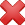 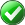 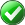 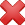 Exercise #3 – Focusing on clarity
Until recently, atypical hemolytic uremic syndrome (aHUS), conventionally defined in the pediatric literature as a syndrome of the triad of renal failure, microangiopathic hemolytic anemia, and thrombocytopenia without a prodrome of hemorrhagic diarrhea, has received little attention in adult practice because the patients are commonly given the diagnosis of thrombotic thrombocytopenic purpura (TTP) or TTP/HUS and treated as TTP with plasma exchange, augmented in refractory cases with rituximab and sometimes even splenectomy. Molecular studies have shown that the regulation of the alternative complement pathway is defective in many patients with conventionally defined aHUS. With this new knowledge and the findings of ADAMTS13 autoinhibitors or mutations in TTP, it is time to redefine aHUS as a disorder with propensity to the development of thrombotic microangiopathy due to defective regulation of the alternative complement pathway and TTP as a disorder with propensity to arteriolar and capillary thrombosis due to ADAMTS13 deficiency. This new definition provides a clear distinction of aHUS from TTP, encompasses patients without all 3 components of the triad, and provides the rationale for management with anticomplement therapy.
A Mechanistic Approach to the Diagnosis and Management of Atypical Hemolytic Uremic Syndrome
Han-Mou Tsai
DOI: http://dx.doi.org/10.1016/j.tmrv.2014.08.004
Pet PEEVES
Utilize
that vs. which
Run-on sentences. Commas are speed bumps.
very, it should be noted, the fact, framework, mechanism, utilize, usage, methodology, methodologies
Self-editing tips and tricks
Read your text out loud
Eliminate redundancies but make your point
FOUR words about plagiarism
DO NOT DO IT.
self-plagiarism is not tolerated. Do not do it. Everything must be paraphrased into your own words, without exception.
Reference generously and make sure your references match your statements perfectly.
Dealing with procrastination
Write every day, no excuses
Create a timeline for deadlines for each section, and do not deviate (assume kittens will die if you miss a deadline)
Do not wait for inspiration
Attack the easy stuff when you don’t feel like it (update CV, write the materials and methods, organize the literature)
Be honest with your supervisor
Good thesis writing habits
Write every day and do it at a fixed time (do it like its your job)
Build rewards into your schedule
Use small blocks of time (abandon the idea that your need a big block of time or inspiration)
Break thesis writing into small, manageable tasks (see your outline)
Create deadlines 
Use “free writing” techniques when stuck
Write a draft, then fix it up. Get it on paper first, then edit mercilessly.